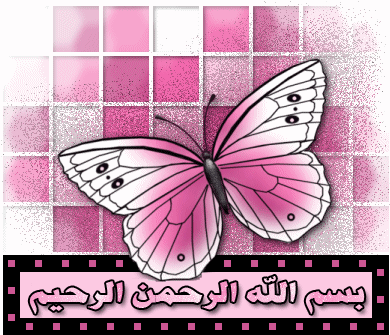 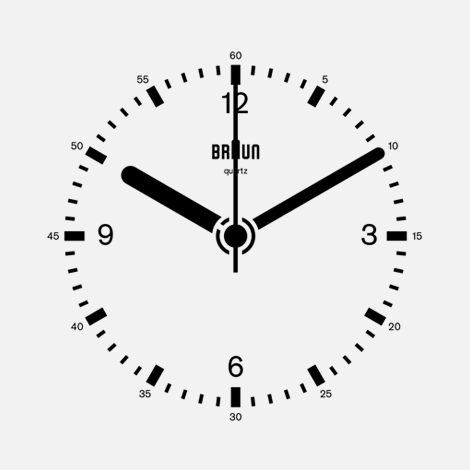 الزمن 
3:دقيقة
إستراتيجية من أنا
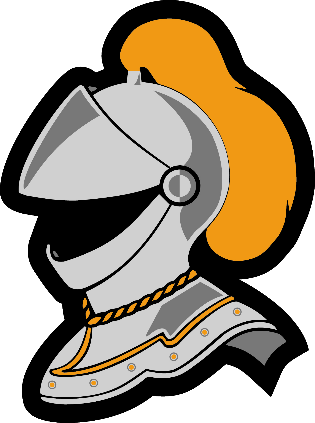 أنا فارس من الفرسان , جمعت جيش من الشجعان لكي نغزو جسم الإنسان, وقف منا نصف مليون فارس أو يزيد, فوق رأس دبوس الحديد .فمن أنا ؟
لمعرفتي حلي وبسرعة اللغز التالي:
أ\ 3+4 = حروف جر
ب\ 3+1+5+7= حروف تكون من يركب الفرس 
ج\ 6+4+2= وادي في جهنم
الإجابة الصحيحة:
الفيروس
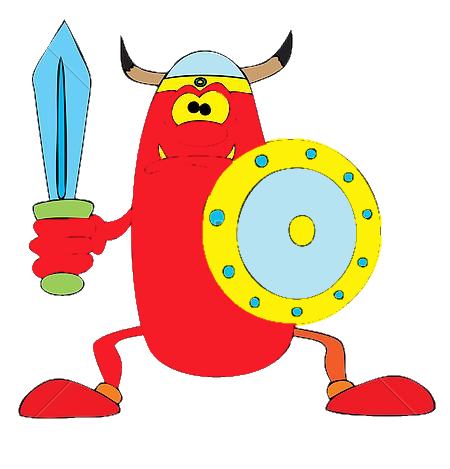 الفيروسات
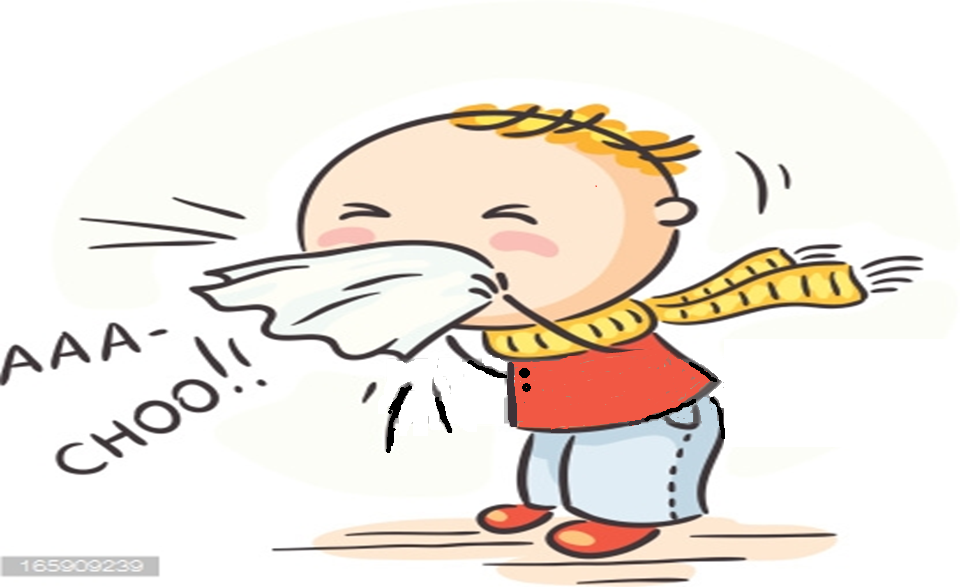 أعداد المعلمة :
ريحانة العامر
طالبتي العزيزة باستخدام استراتيجية التصفح اطلعي على عناصر الدرس  في كتابكـِ المقرر وحددي العناصر التي سبق أن تعلمتها(ماذا أعرف) والعناصر التي لم تتعلمين عنها (ماذا أود أن أتعلم)
جدول 
التعلم
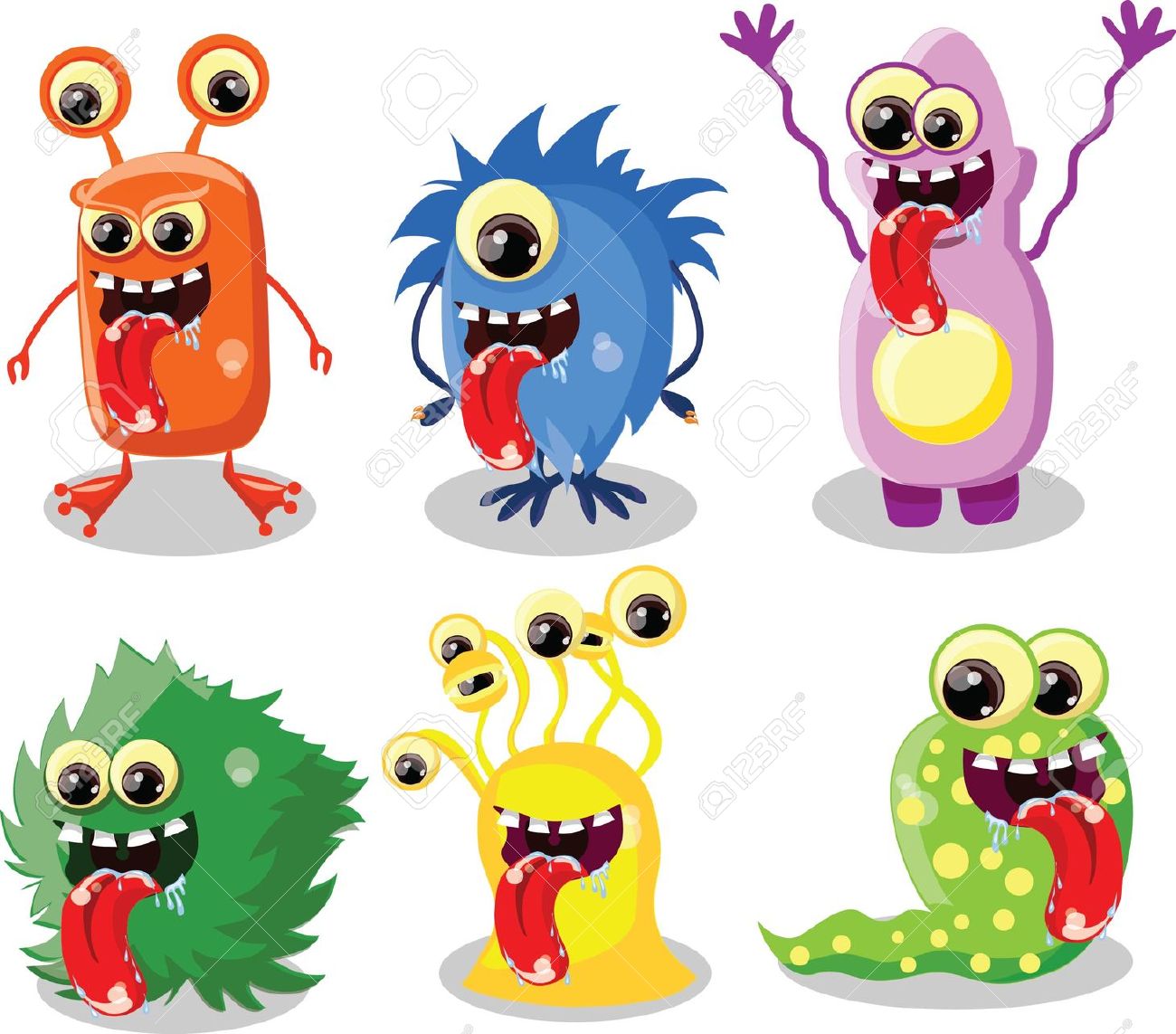 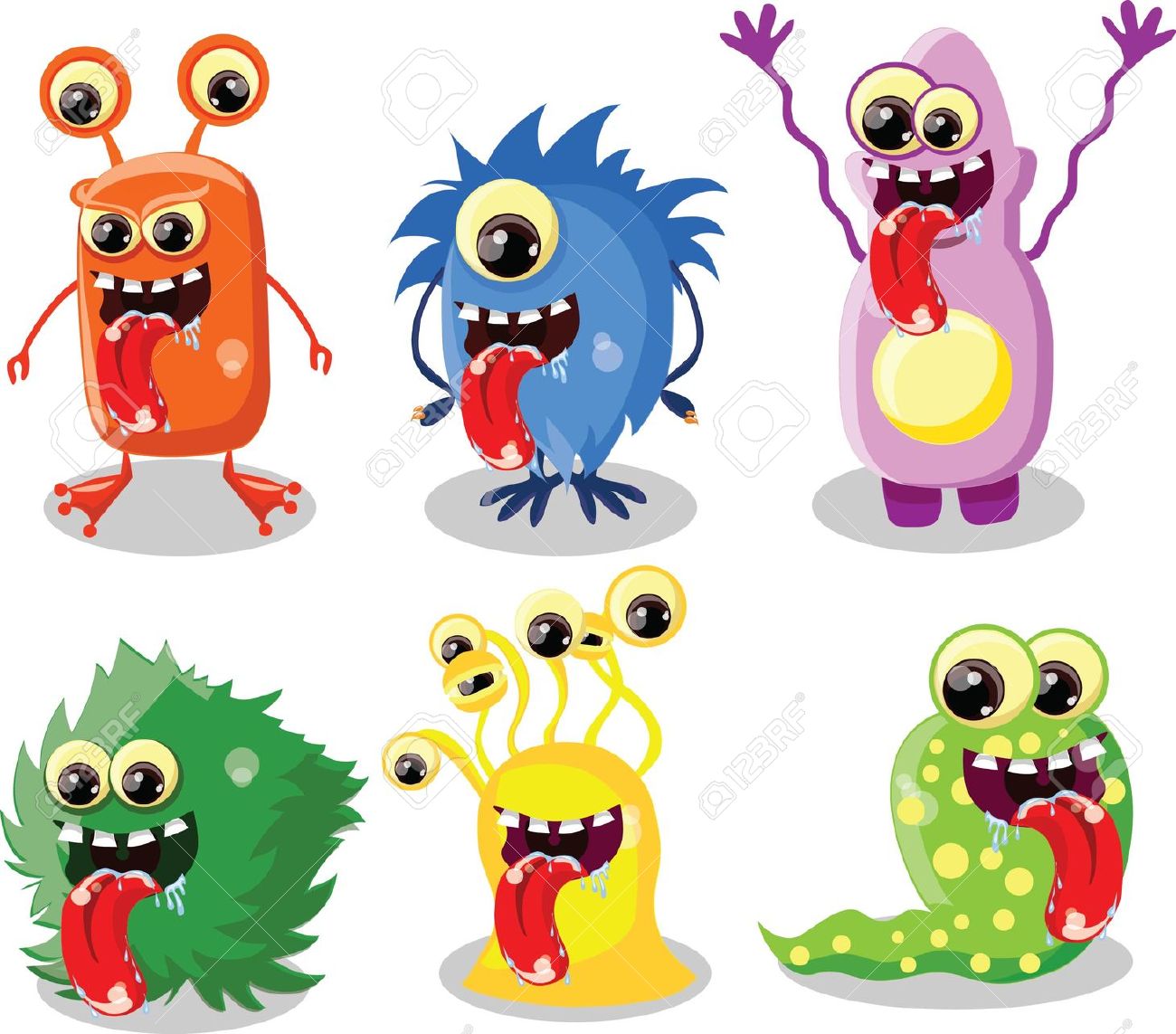 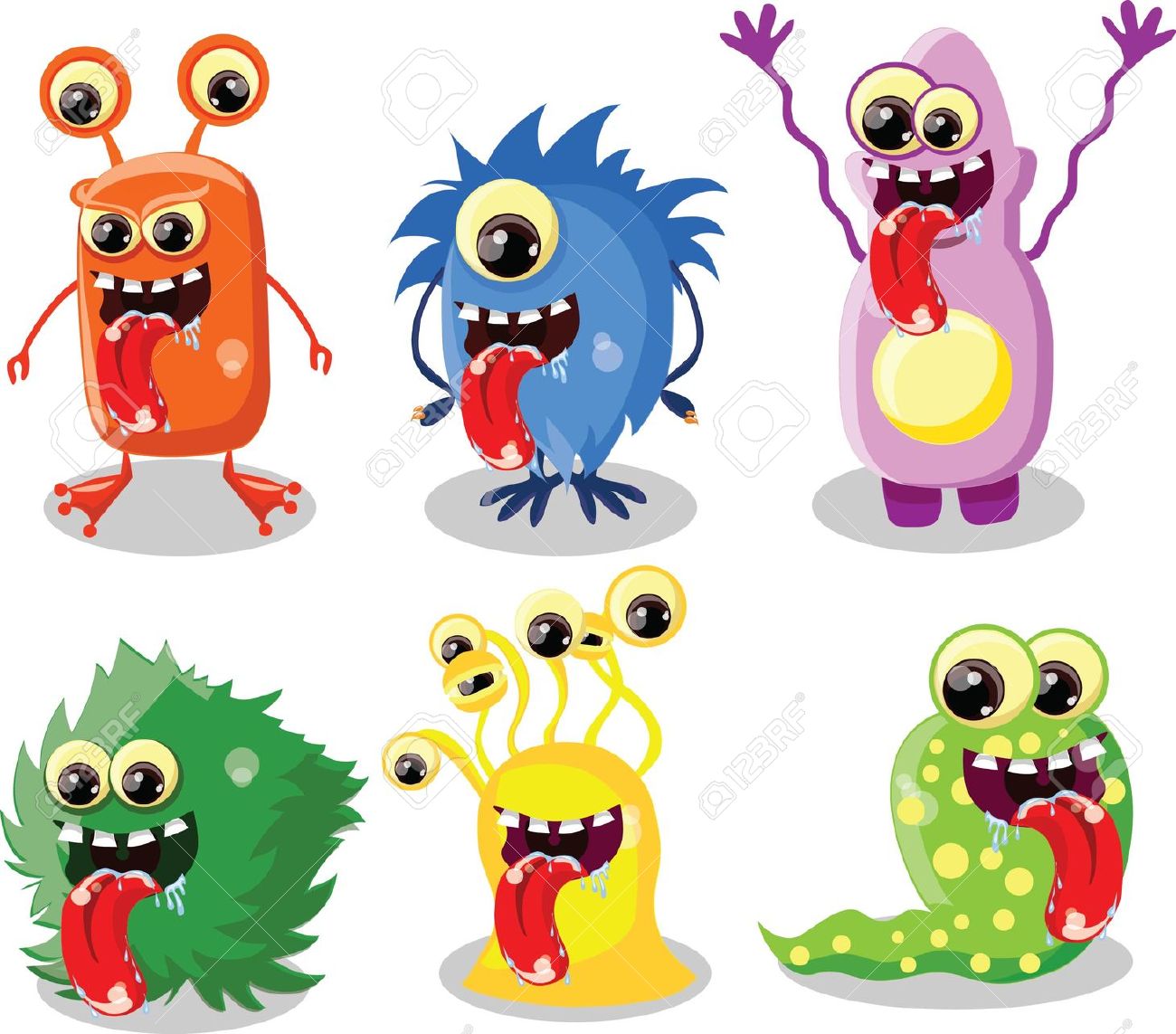 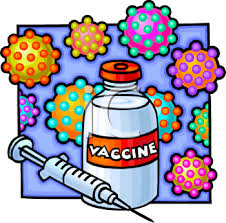 أهداف
 الدرس
توضح التركيب العام للفيروسات
تناقش تركيب البريونات وتضاعفها وتأثيراتها عند إحداثها المرض
تقارن بين تسلسل الأحداث في تضاعف الفيروس عن طريق دورة التحلل والدورة الاندماجية وتضاعف الفيروس العكسي
السلام عليكن عزيزاتي المشاهدات
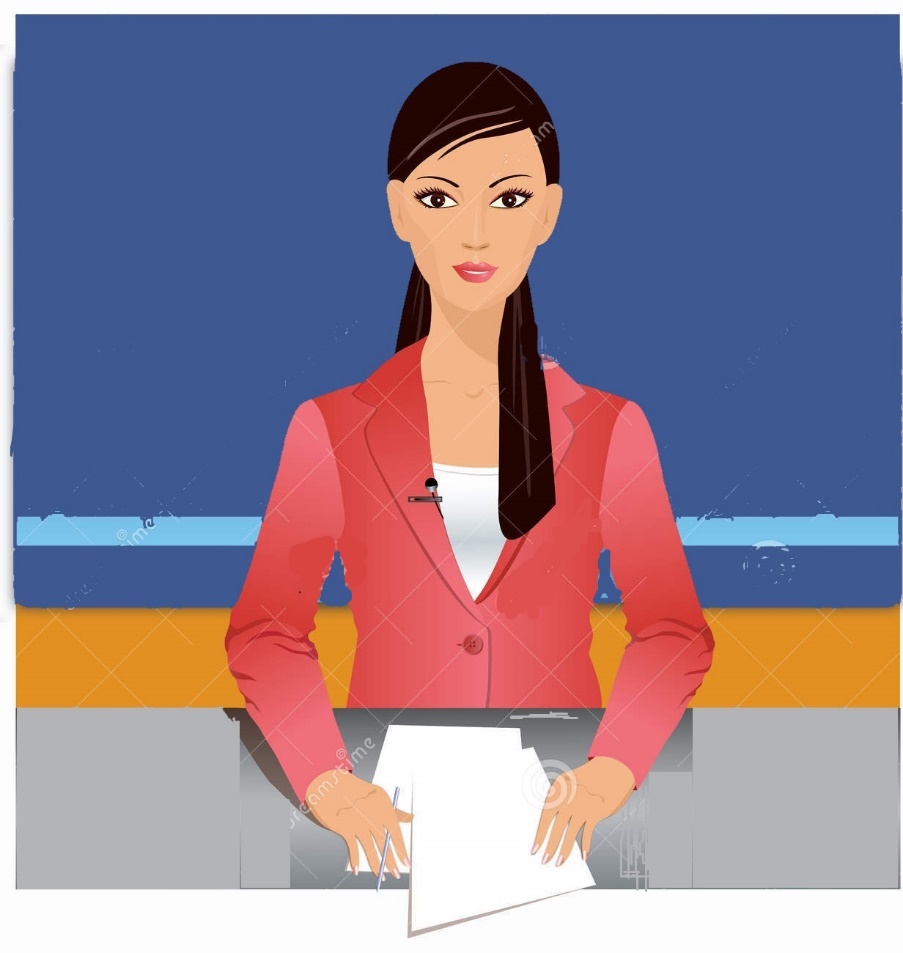 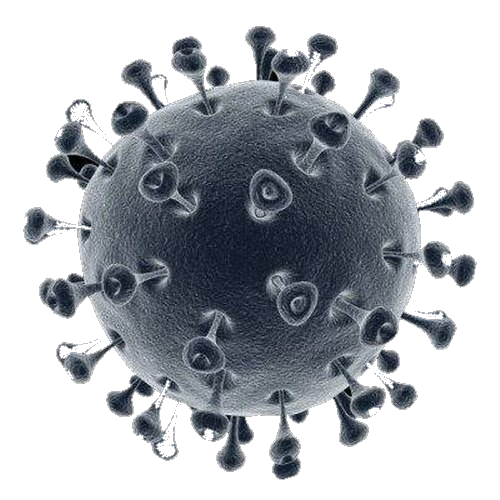 لقد جاءتنا أنباء بأن جيش رهيب من الفيروسات يستعد لغزو جسم الإنسان
الفيروس
لمزيد من التفاصيل اترككم مع مراسلتنا والزميلة أمل
خبر عاجل
جيش من الفيروسات قرر مهاجمة جسم الإنسان
قناة المعرفة
قناة المعرفة
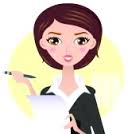 السلام عليكن 
أنا مراسلتكم من قلب الحدث أمل  
ولقد جمعت صور وأدله ورتبتها للتعرف على شخصية الفيروس
مشاهدتي العزيزة استبدلي الصورة بكلمة مناسبة لتصلي مثلي لتعريف الفيروس
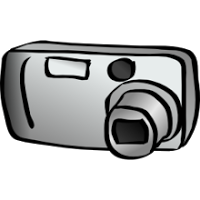 مهارة ترجمة الصور
نشاط :ترجمت الصور
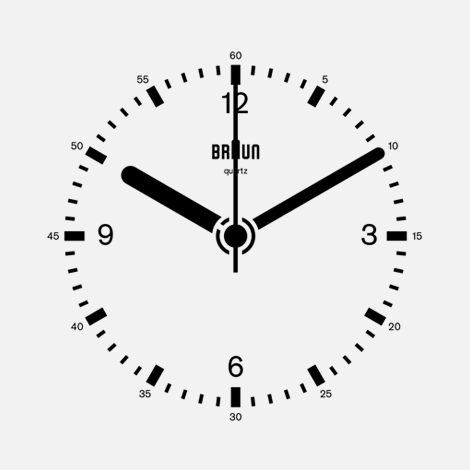 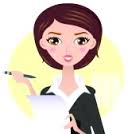 طالبتي العزيزة استبدلي الصورة بكلمة مناسبة لتصلي مثلي لتعريف الفيروس
الزمن 
3:دقيقة
البروتينات
X
يقع
√
الفيروس
................
................
................
................
................
................
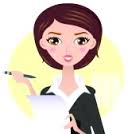 مشاهدتي العزيزة ارجو أن توصلتن مثلي إلى الحل الصحيح وهو كالتالي
البروتينات
X
يقع
√
غلاف
يقع داخل
مادة وراثية
الفيروس
شريط
غير حي
من البروتينات
قناة المعرفة
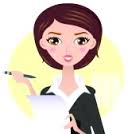 مشاهدتي العزيزة يعتبر العلماء الفيروس مخلوق غير حي
لمعرفة السبب اترككن مع الزميلة رازان  والمزيد من التفاصيل
قناة المعرفة
استراتيجية القراءة الموجهة و قوائم الشطب
السلام عليكن أنا رزان  من قناة المعرفة
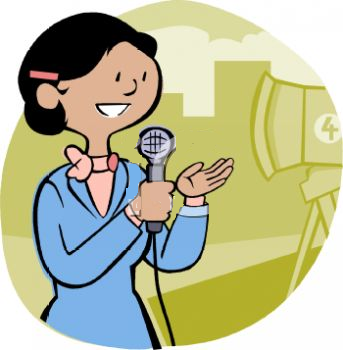 لقد علمت أن الفيروسات لا تصنف ضمن المخلوقات الحية لذا قمت باستطلاع للرأي مع مجموعة من العلماء لمعرفة السبب ولكن فقط ثلاث من العلماء هم من ذكروا الأسباب الحقيقية
لمعرفة تلك الأسباب الثلاث إقرائي مع زميلاتكـِ الجمل التالية  ثم أصدري حكما على صحة كل جملة وذلك بوضع √  عند ما ترينه مناسبا ... حظا موفقا
فسري : لا يصنف العلماء الفيروسات ضمن الكائنات الحية
القراءة الموجهة
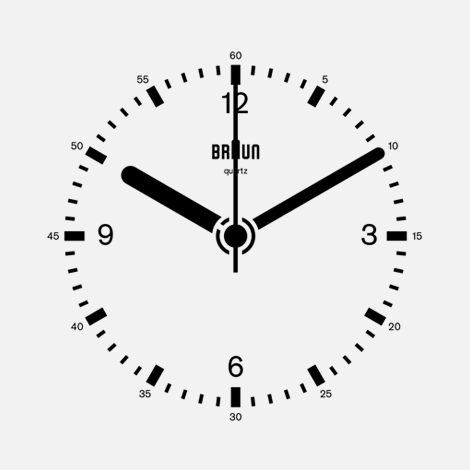 لمعرفة الأسباب إقرائي مع زميلاتكـِ في المجموعة عن(الفيروسات ) ص() من الكتاب المقرر ثم ضعي√ أمام كلمة حقيقية إذا كانت الجملة صحيحة
أو ضعي√ أمام كلمة ادعاء إذا كانت الجملة غير صحيحة
الزمن5 :دقيقة
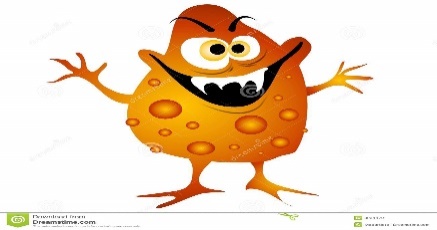 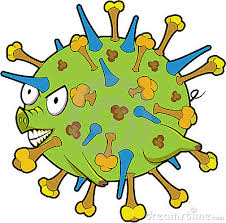 أضرار الفيروسات
تتسبب الفيروسات في إصابة النباتات والحيوانات والإنسان بالعديد من الأمراض
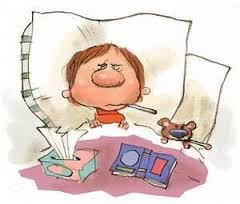 استراتيجية السلسلة
بعد قراءتكن لجدول (2-3) أكتبن بعض من الامراض الفيروسية ـ كل مرض في قصاصة ـ ثم قمن بجمعها في سلسلة 
وستفوز المجموعة التي ستُكون أطول سلسلة خلال خمس دقائق ... حظا موفقا
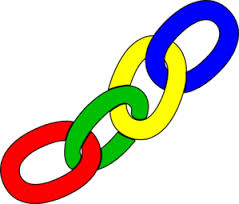 ملاحظات هامة
*يجب أن تتحقق الشروط التالية في اثناء تأدية النشاط (السرعة والدقة والصحة والهدوء والتعاون)
*يمكنكن كذلك استشارت بعض من معلماتكن لأفادتكن عن الأمراض الفيروسية المنتشرة حديثا في المجتمع
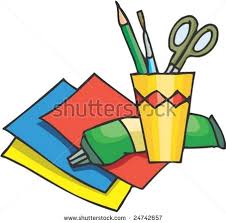 نشاط أثرائي
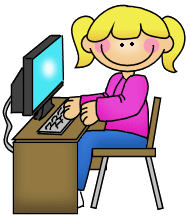 ابحثي في مصادر المعلومات المختلفة حول أحد الأمراض الفيروسية (كالأيدز ـ الكورونا ـ أنفلونزا الطيور ـ ...الخ) ثم أكتبي بحثا مختصرا عنه موضح سببه وأعراضه وطرق انتقاله وكيفية الوقاية منه وناقشيه مع زميلاتكـِ في الصف ثم ضمنيه في ملف إنجازك
قناة المعرفة
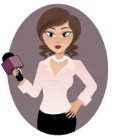 مرحبا أنا لجين من قناة المعرفة من قلب الحدث وقد جمعت بعض المعلومات وقمت بعمل هذا التقرير السريع عن الفيروسات
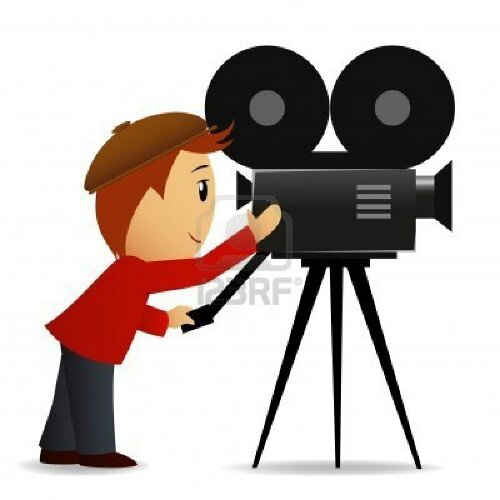 معلومات 
أثرائية
قناة المعرفة
الفيروسات جسيمات حية متناهية في الصغر لا ترى بالمجهر الضوئي العادي ويمكن مشاهدتها باستخدام المجهر الالكتروني 
وتتميز الفيروسات عن البكتيريا بصغر حجمها
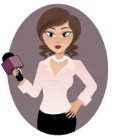 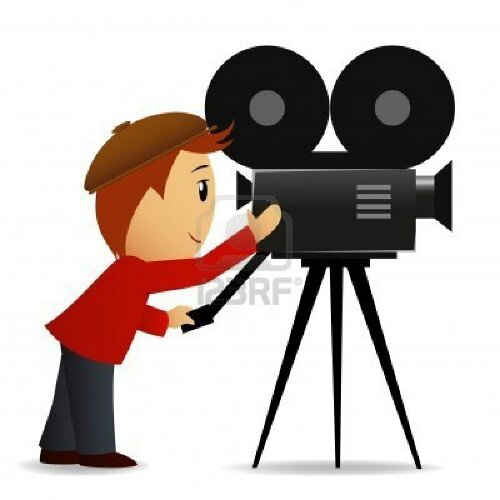 معلومات 
أثرائية
قناة المعرفة
أن حجم أكبر فيروس لا يتجاوز نصف حجم بكتيريا.
ولهذا تستطيع الفيروسات النفاذ من خلال المرشحات البكتيرية وهذا بعض من اشكال الفيروسات
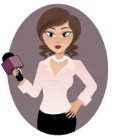 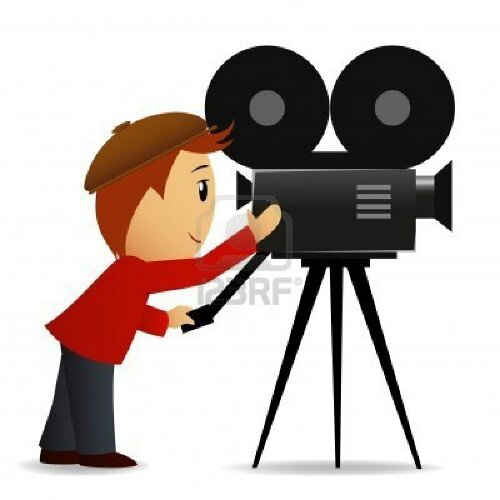 معلومات 
أثرائية
بعض أشكال الفيروسات
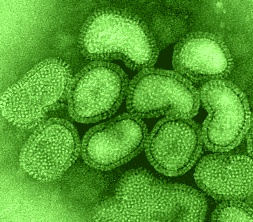 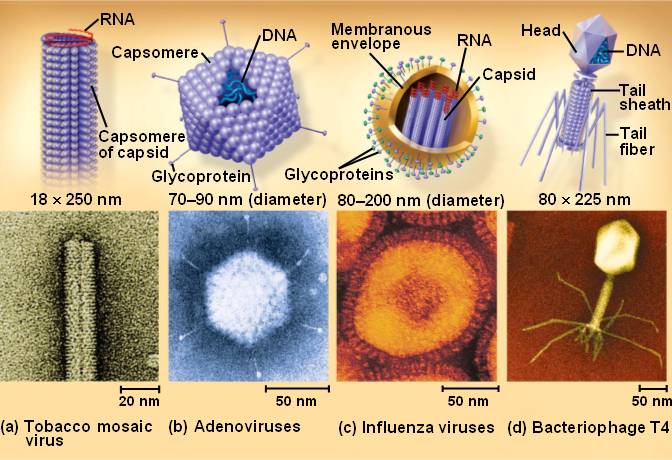 فيروس الأنفلونزا
فيروس الأنفلونزا
بعض أشكال الفيروسات
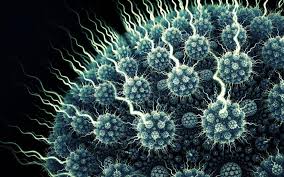 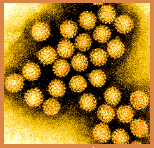 فيروس الأيدز
فيروس الأيدز
بعض أشكال الفيروسات
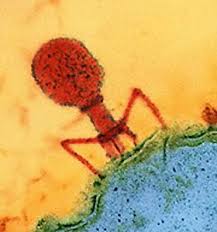 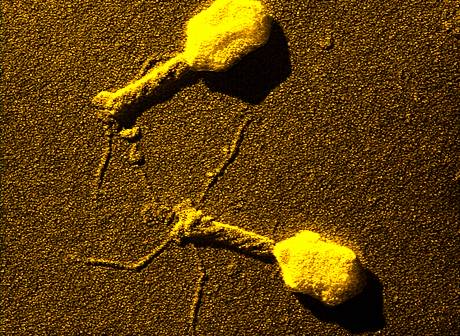 فيروس البكتيريو فاج 
(آكل البكتيريا)
فيروس البكتيريو فاج 
(آكل البكتيريا)
بعض أشكال الفيروسات
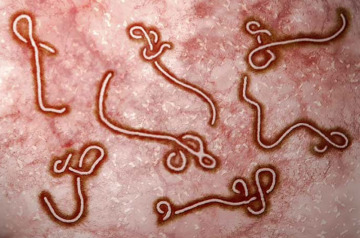 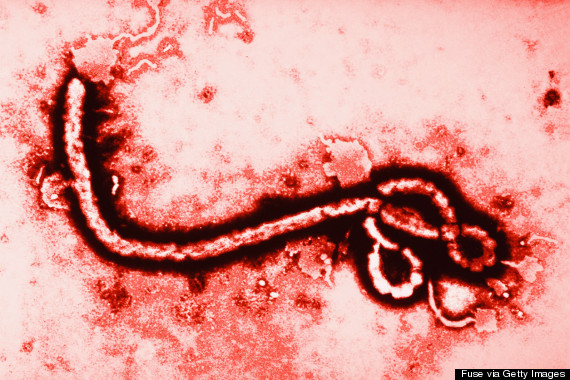 فيروس الأيبولا
فيروس الأيبولا
بعض أشكال الفيروسات
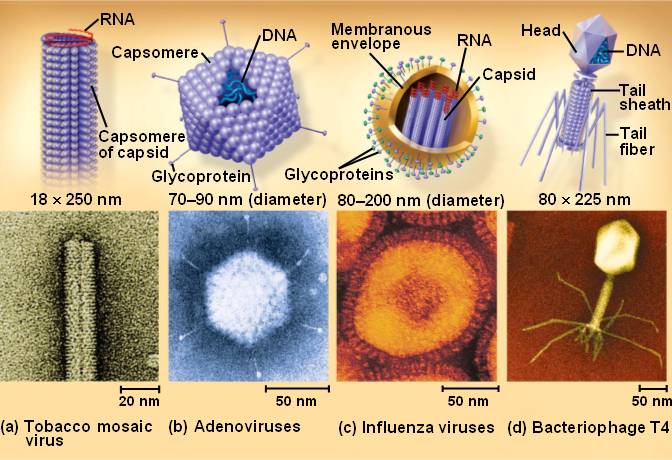 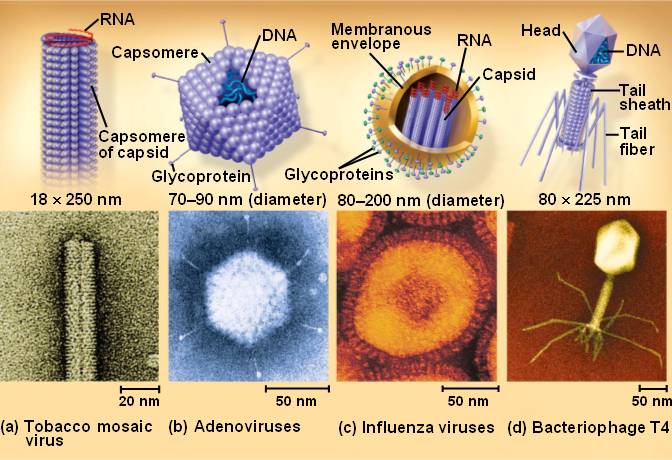 فيروس تبرقش 
أوراق التبغ
الفيروس الغدي
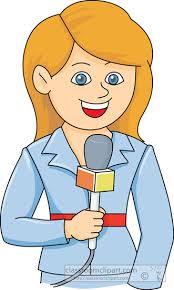 مرحبا انا مها وقد اتيت إلى لقاء علمي يجمع نخبة من ابرع الطالبة في المقارنة والاستنتاج وقد اجتمعن في غرفة الصف لمقارنة أنواع الفيروسات والتعرف على تركيب الفيروس
وانا انتظر بشغف ما سيتمخض به  من اجتماعهن من نتائج
كونوا مع انا مها من قناة المعرفة لمعرفة تركيب الفيروس
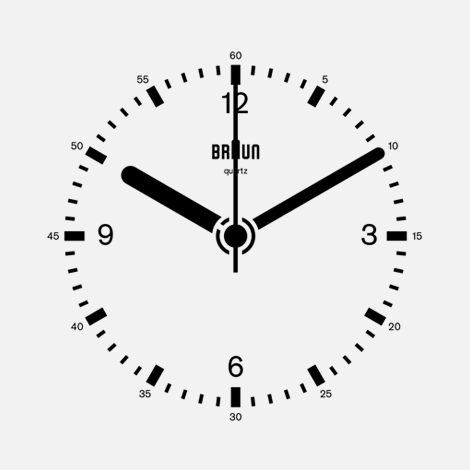 [ أنظري كتابكـ ِ المقرر ص () ] ثم اكملي كتابة البيانات الناقصة في كل شكل من الأشكال الفيروسية التالية 
ناقشي مع زميلاتكـِ وجه الشبه و الاختلاف بين هذه الأنواع من الفيروسات
الزمن 
5:دقيقة
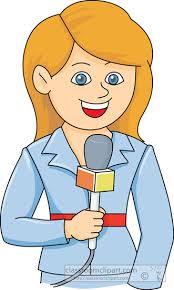 لقد خرجت الطالبات بعد المقارنة بين أنواع الفيروسات إلى التالي
يتركب الفيروس من جزئيين رئيسيين
الحمض النووي
(RNAأوDNA)
الغلاف البروتيني
(المحفظة)
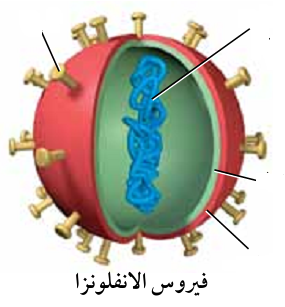 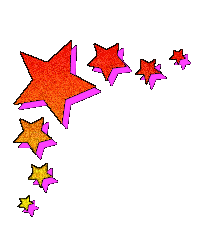 فاصل
 إعلاني
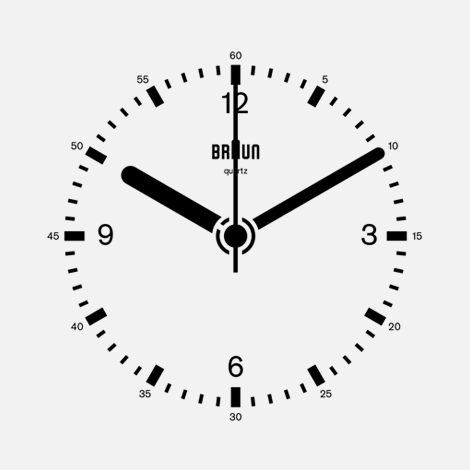 الزمن 
10:دقائق
إعلان
تصميم النماذج
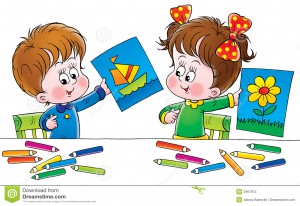 تعلن قناة المعرفة عن مسابقة 
أجمل رسم يمثل تركيب الفيروسات  و أجمل نموذج لتركيب الفيروس
شروط المسابقة 
*الدقة والصحة وروح الفريق والانتهاء في الوقت المحدد والهدوء 
*يمكنكن استخدام إي خامة تحبونها
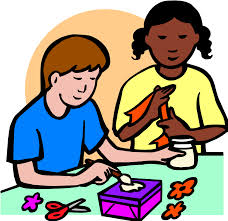 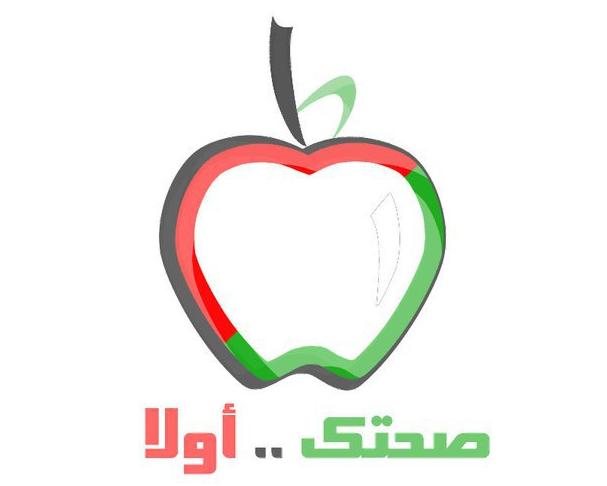 فكر .تعرف
قناة المعرفة
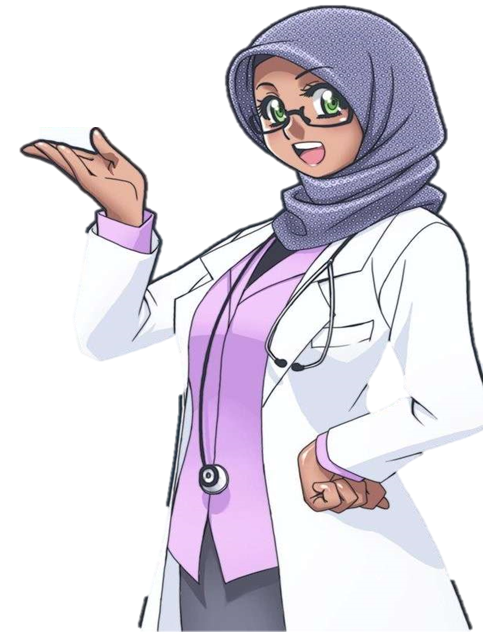 مرحبا بكم أعزاءنا المشاهدين في برنامجكم (صحتك .. أولاً) محدثتكم  الطبيبة هبه وسوف ويكون موضعنا اليوم عن احد اهم وأخطر الأمراض الفيروسية ....(الأيدز)
قناة المعرفة
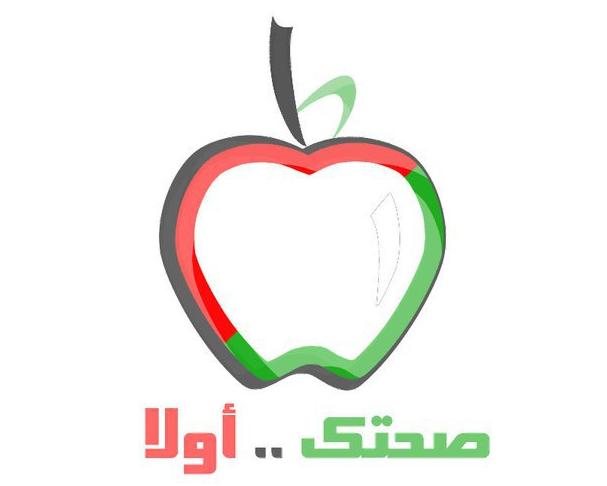 فكر .تعرف
هل تستطيعون  بما وهبتم من فطنة أن تكملوا النص التالي
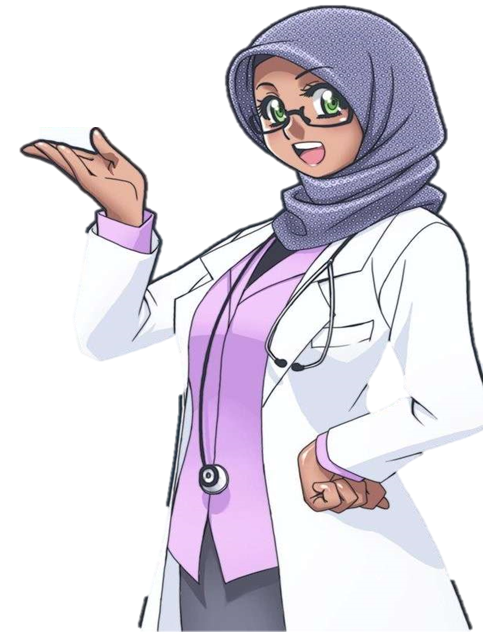 هل تعلمين أن من أهم طرق انتقال العدوى بفيروس متلازمة نقص المناعة المكتسبة (الأيدز) هي 
1ـ عمليات نقل الأعضاء 
2ـ أو الدم الملوث  أو
 3ـ العلاقات الجنسية المحرمة
.......................
.......................
............................
قناة المعرفة
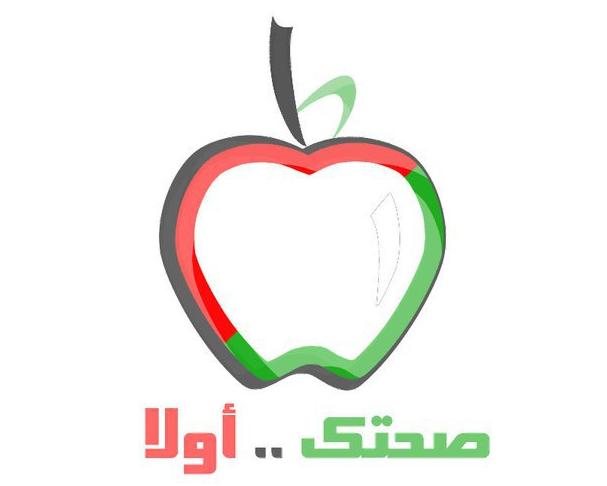 فكر .تعرف
هل تستطيعون  بما وهبتم من فطنة أن تكملوا النص التالي
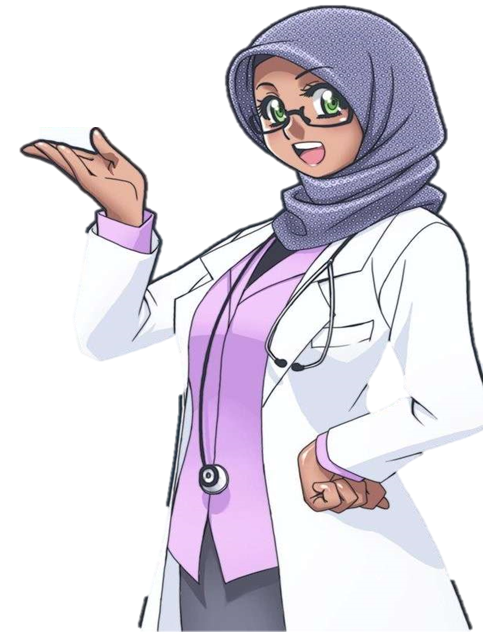 هل تعلمين أن من أهم طرق الوقاية من الإصابة بفيروس متلازمة نقص المناعة المكتسبة (الإيدز) هي 1ـتجنب العلاقات الجنسية المحرمة  
2ـ تجنب استخدام الابر الملوثة
3ـ فحص الدم والأعضاء قبل نقلها
....................................
...............................
....................................
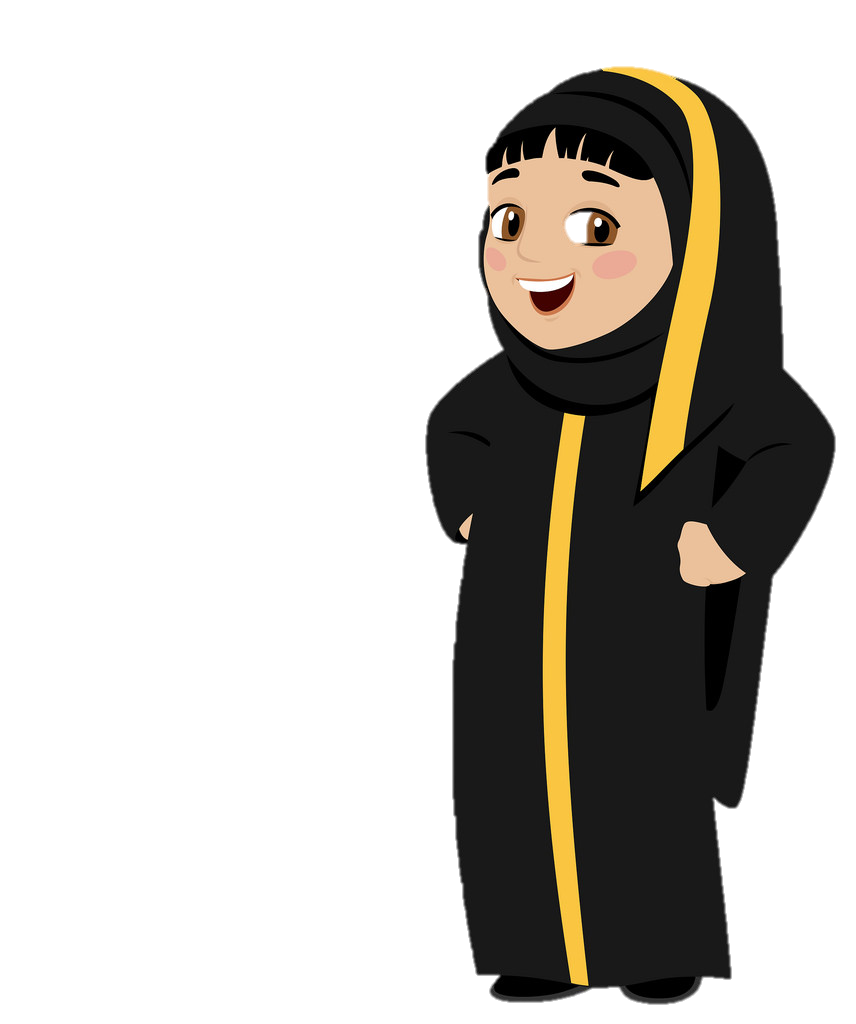 انا فطنه
أتمسك بالأخلاق الإسلامية وتعاليم الاسلام السمحة 
وأتجنب كل ما حرمه ديني الإسلام لقي نفسي من كل المهالك
قناة المعرفة
مرحبا ان لجين عدة مرة أخرى لنكمل التقرير عن الفيروسات 
تتميز الفيروسات بأنها لا تعيش مترممة على المواد العضوية الميتة ولا على البيئات الغذائية الاعتيادية ولكنها متطفلة اجبارياً لا تنمو إلا على نسيج حي أو داخل العائل القابل للإصابة بها وهي متخصصة في العائل الذي تصيبه
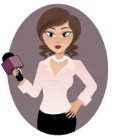 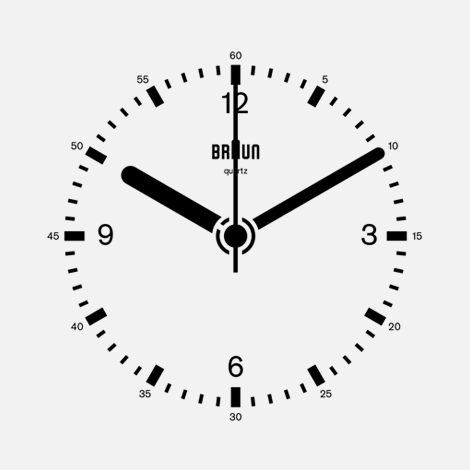 الزمن 
5:دقيقة
الوسام الذهبي
قناة المعرفة
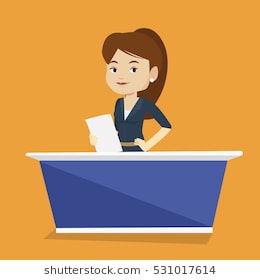 السلام عليكن ارحب بكن ـ أنا ريم ـ مشاهداتي العزيزات مرة أخرى في برنامجي الوسام الذهبي والذي تعتمد فكرته على طرح أسئلة التفكير الناقد وتفوز   بجائزة الوسام الذهبي من تجب على الأسئلة  
نستقبل اتصالاتكن ومشاركتكن على الرقم الظاهر على الشاشة أمامكن
للتواصل والمشاركة 
05674321789
س/ينبغي وضع الأشخاص المصابين بفيروسات مميتة وشديدة العدوى في الحجر الصحي ؟
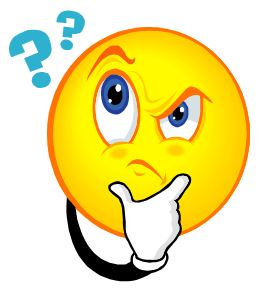 التفكير الناقد
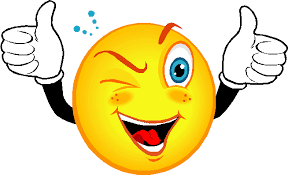 حتى لا تنتقل العدوى وتنتشر بين الناس
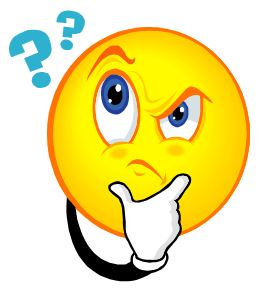 س/ لماذا يعد صنع عقاقير تقاوم البكتيريا أسهل من صنع عقاقير تقاوم الفيروسات على الرغم من أن الفيروسات أبسط تركيب من البكتيريا ؟
التفكير الناقد
لأن الفيروسات لا يمكن تنميتها في الأوساط الصناعية ولكن تنمو فقط في الخلايا الحية وللفيروسات القدرة على انتاج سلالات جديدة مقاومة للعقاقير
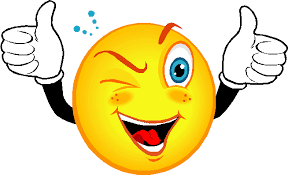 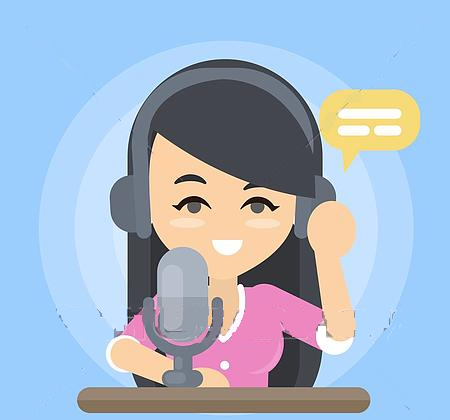 السلام عليكم أنا هند وقد قمت بعمل استطلاع للرأي في أحد شعب المرحلة الثانوية واستمعت إلى أراء بعض الطالبات حول طرق الوقاية من الأمراض الفيروسية كالأنفلونزا والكورونا
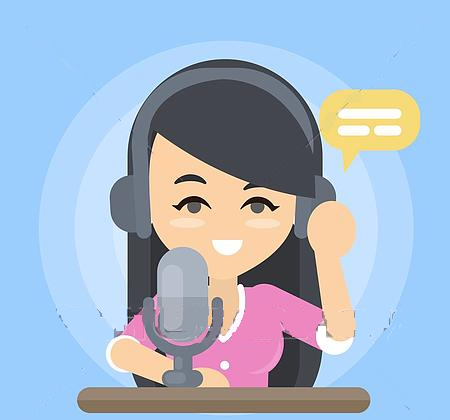 التفكير الناقد
طالبتي العزيزة قدمي مقترحات للوقاية من بعض الامراض الفيروسية المعدية
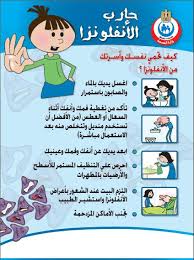 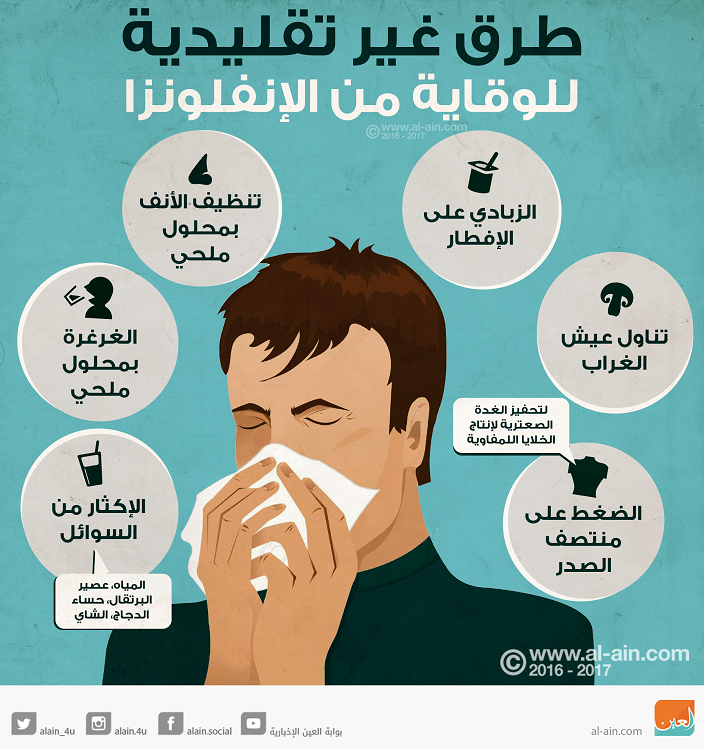 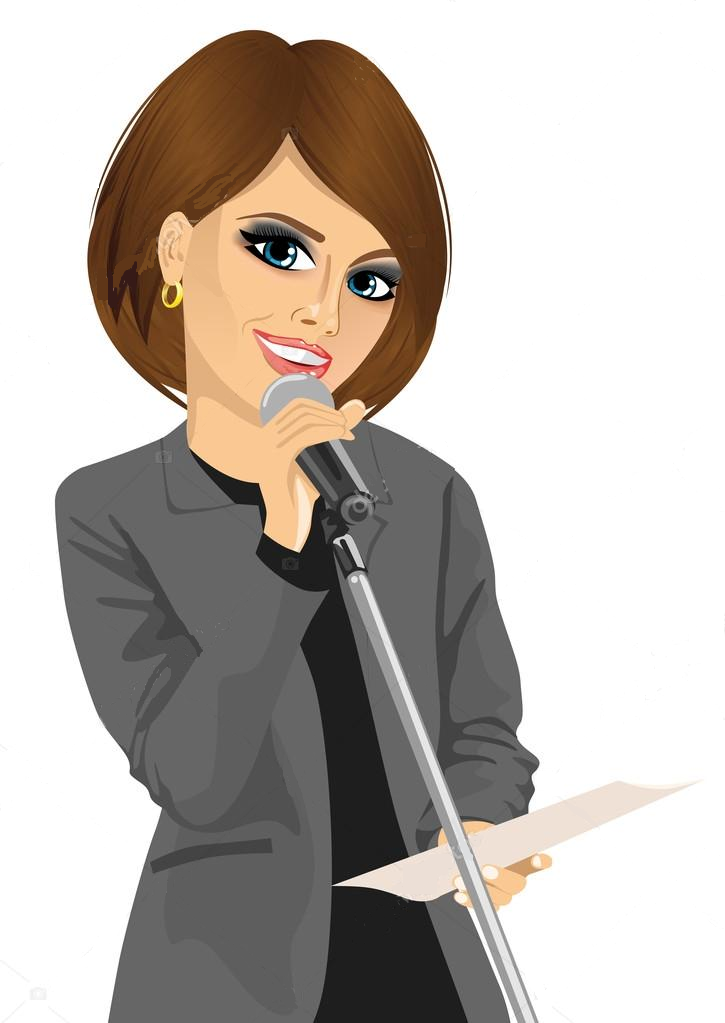 السلام عليكم مرحبا بكم  في برنامجنا الوثائقي (خفايا الطبيعة )
وسنتحدث اليوم عن مخلوقات صغيرة جدا تعد حلقة الوصل لبن المخلوقات الحية والغير حية وسنعرض لكم أفلام وثائقية عن طرق تكاثر هذه الفيروسات و كيفية انتقال العدوى بها فكونوا معنا
هناك ثلاث أنواع من العدوى الفيروسية
الدورة الارتجاعية
الدورة الاندماجية
الدورة التحللية
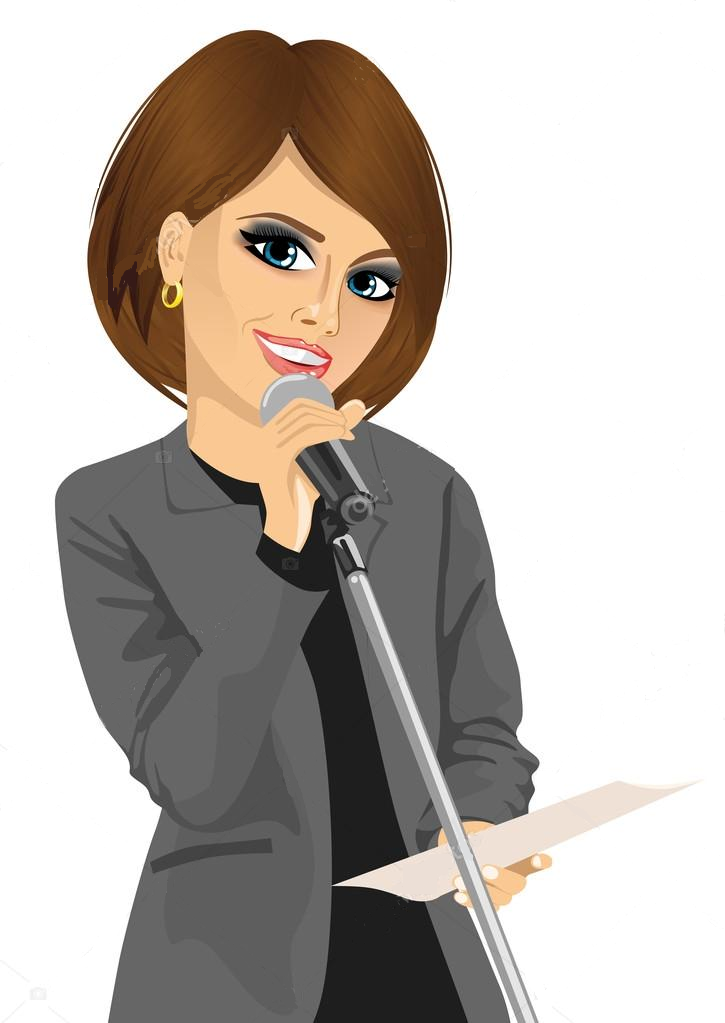 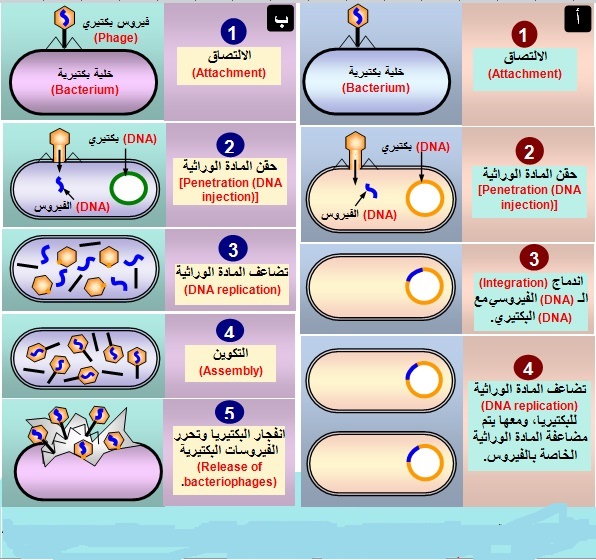 شاهدي الفلم الوثائقي التالي عن دورة حياة الفيروسات التحللية ثم رتبي بالتعاون مع زميلاتكـِ في المجموعة مراحل هذه الدورة
انقر لمشاهدة الفيروسات التحللية
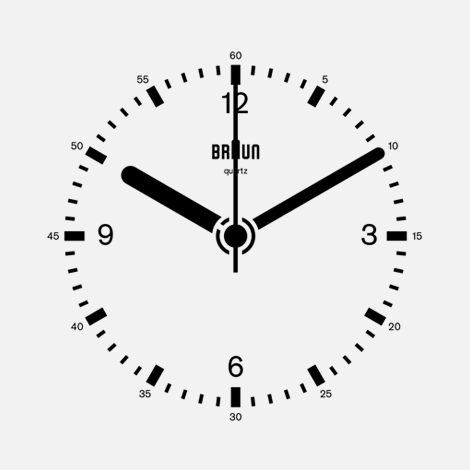 بالتعاون مع زميلاتكـِ في المجموعة رتبي مراحل دورة حياة الفيروس التحللية 
بكتابة الرقم المناسب في الفراغ
الترتيب المنطقي والدقيقة الواحدة
الزمن 
1:دقيقة
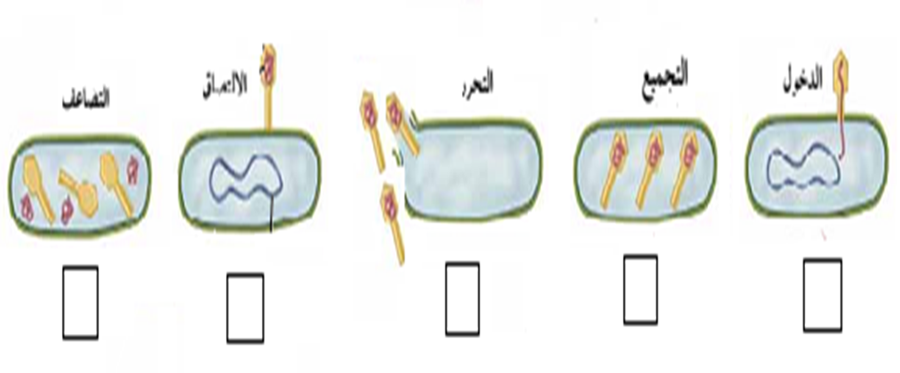 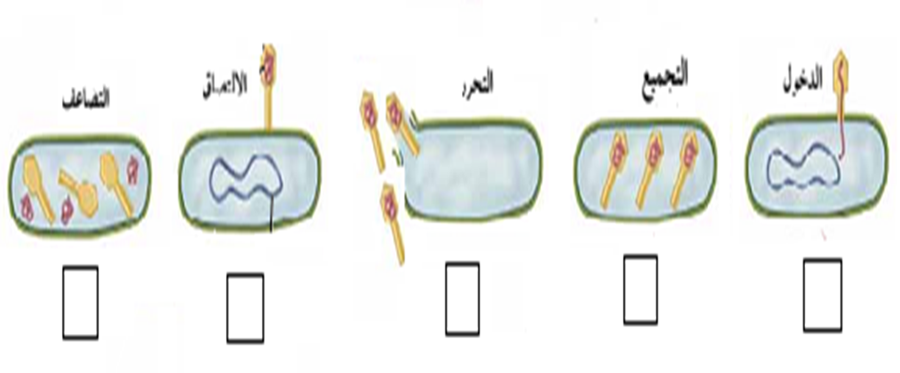 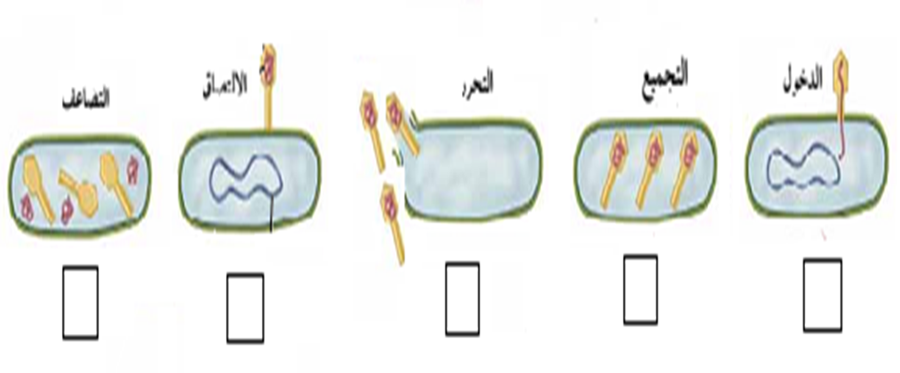 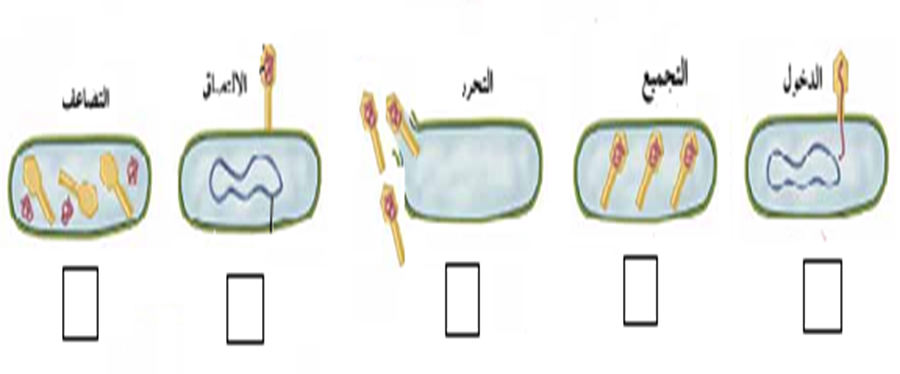 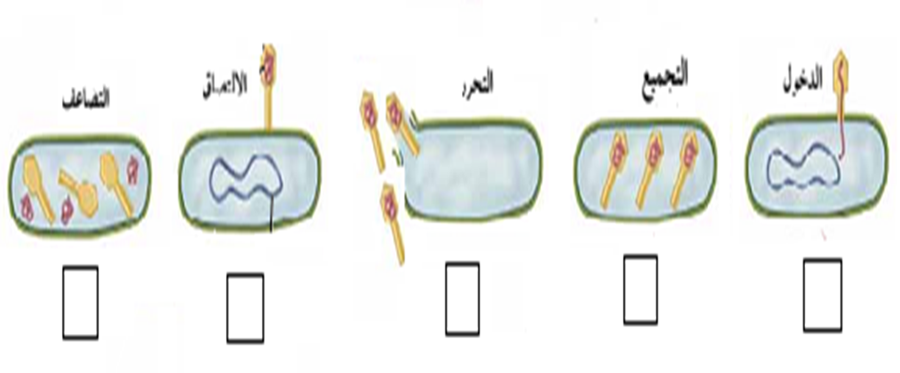 2
5
1
3
4
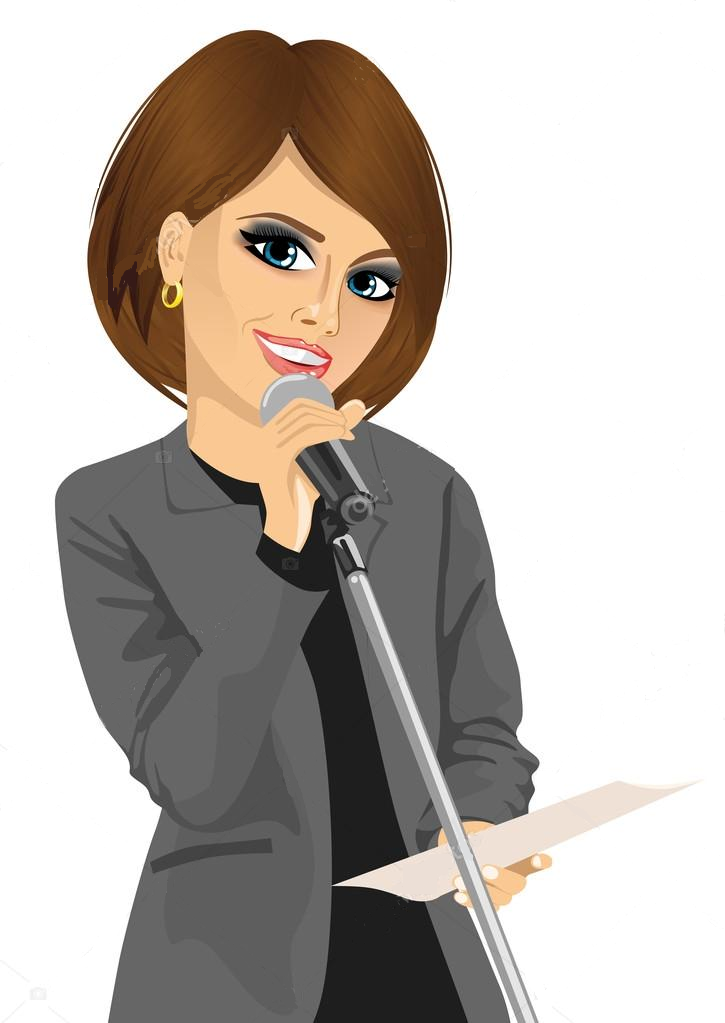 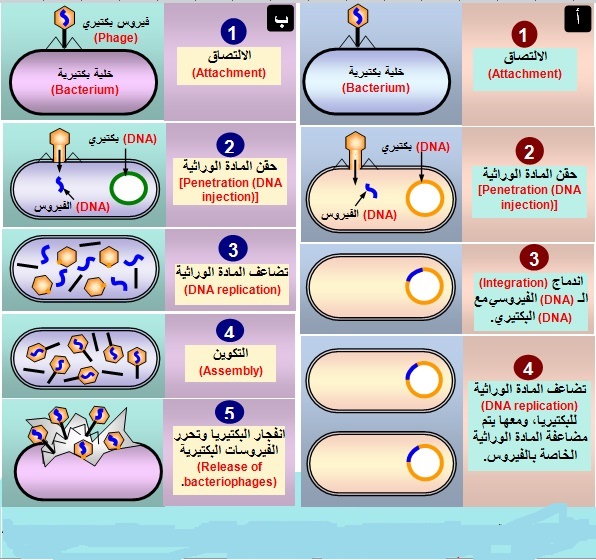 شاهدي الفلم الوثائقي التالي عن دورة حياة الفيروسات الاندماجية ثم رتبي بالتعاون مع زميلاتكـِ في المجموعة مراحل هذه الدورة
انقر لمشاهدة الفيروسات الاندماجية
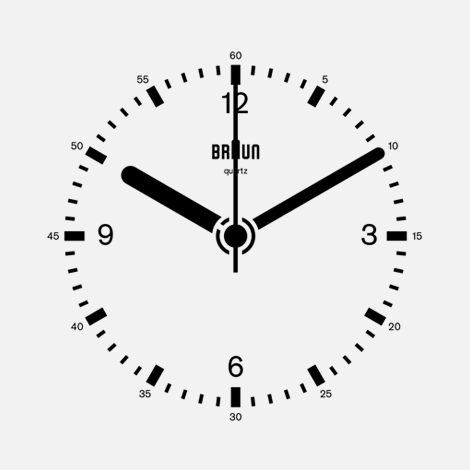 بالتعاون مع زميلاتكـِ في المجموعة سمي كل مرحلة من
 مراحل دورة حياة الفيروس الأندماجية
الذكاء اللغوي والوصف
الزمن :3دقيقة
3ـ .....................
2ـ .....................
1ـ .....................
4ـ .....................
8ـ .....................
6ـ .....................
7ـ .....................
5ـ .....................
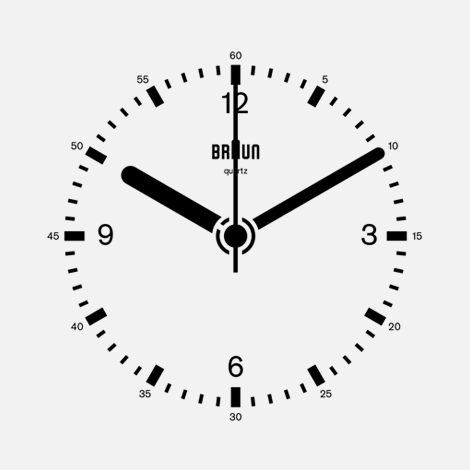 الزمن 
2:دقيقة
قارني بين دورة التحلل ودورة الاندماج
أشكال فن
الدورة التحللية
الدورة الاندماجية
مثال 
.....................................
مثال 
.....................................
انقر لمشاهدة الفيروسات الارتجاعية
السلام عليكن أنا منار من قناة المعرفة
قناة المعرفة
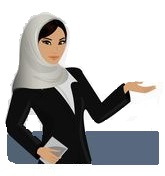 وقد قررت أن أُعد تقريرا عن 
الفيروسات الارتجاعية ولكن 
بعض الكلمات قد سقطت مني
فهل يمكن أن تساعديني في 
إكمال الفجوة في التقرير التالي بعد قرائتكـِ عن الفيروسات الارتجاعية 
في كتابكـِ المقرر
القراءة الموجهة
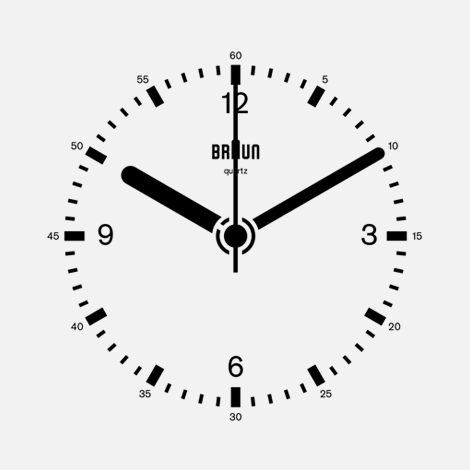 إقرائي في كتابكـِ المقرر عن الفيروسات الارتجاعية ثم أكملي العبارات التالية
الزمن 
3:دقيقة
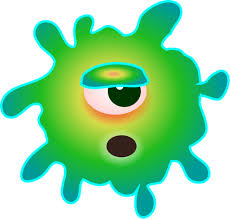 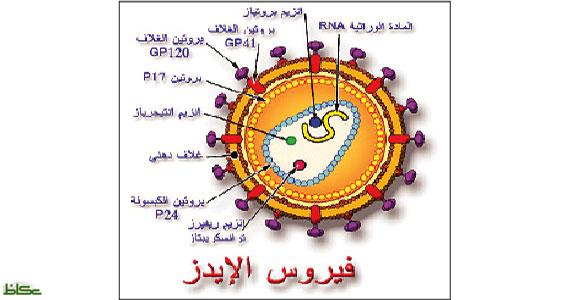 ●لبعض الفيروسات مادة وراثية RNA بدل DNA ويسمى هذا النوع من الفيروسات بـالفيروسات الارتجاعية 
●ومن أمثلة هذه المجموعة فيروس الإيدز  المعروف اختصارا بـHIV
.................................
.........
.........
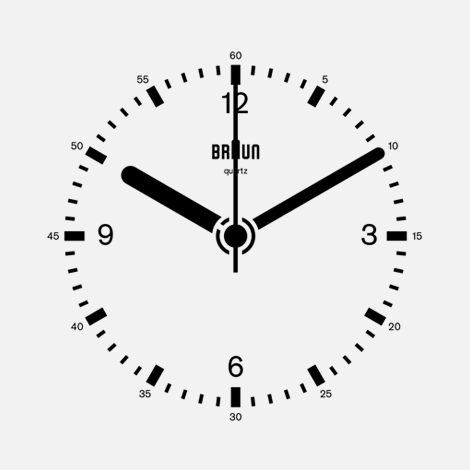 إقرائي في كتابكـِ المقرر عن الفيروسات الارتجاعية ثم أكملي العبارات التالية
الزمن 
3:دقيقة
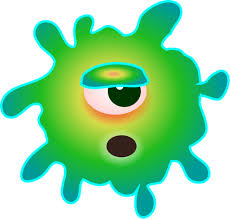 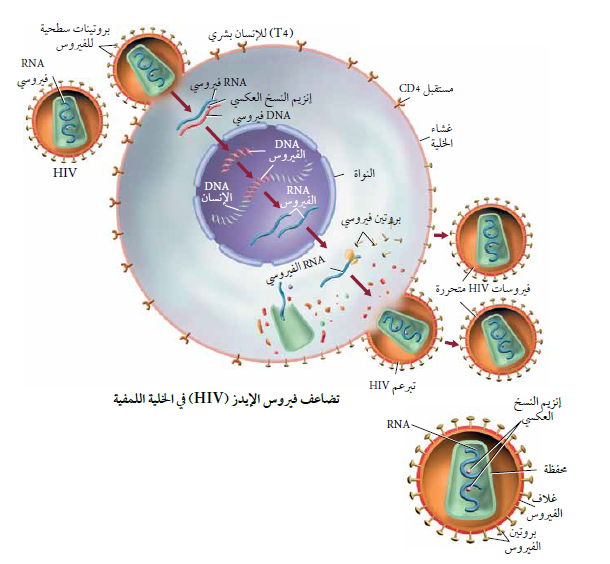 ●بعد التصاق الفيروس بخلية الإنسان ينتقل الـRNA  إلى السيتوبلازم ويتحرر ثم يبدأ إنزيم النسخ العكسي  بإنتاج الـDNA  مستخدما الـRNA المتحرر
..........
..............
....
●يتحرك بعدهاالـ DNA الجديد إلى نواة  خلية الإنسان ويندمج مع أحد كروموسوماتها وقد يبقى هناك فترة طويلة من الزمن قبل أن ينشط ثانية
....
....
●إذا نشط استنسخ الـ RNA من الـDNA الفيروسي 
●تقوم الخلية العائل بتكوين دقائق الفيروسات الجديدة وتجميعها ثم تتحرر الفيروسات الجديدة وتنتشر لتغزو خلايا لمفية بيضاء جديدة
....
..............................
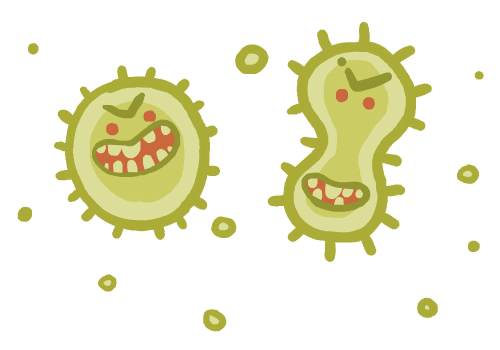 إن الله تعالى لا يخلق شيء إلا وتكون هناك حكمة وفائدة من هذا المخلوق
ولكن هل يمكن ان تكون هناك طريقة للاستفادة من الفيروسات  و تحويلها لمخلوقات مفيدة للبشر
شاهدي المقطع المرئي التالي لتعرفي الجابة
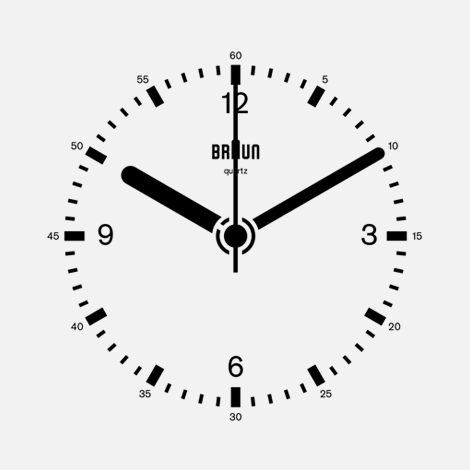 قناة المعرفة
الزمن 
5:دقيقة
أهلا بكن عزيزاتي في برامج المنوعات صوت الكاميرا ومحدثتكن أروى سنسلط اليوم الضوء على ما يعرف بالبريونات
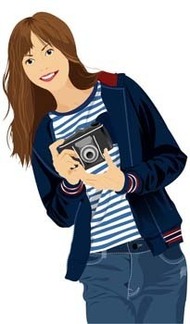 أقرئي في كتابكـِ المقرر عن البريونات ثم أكملي معي خريطة المفاهيم التالية عنها ولكي مني جزيل الشكر
القراءة الموجهة
أقرئي في كتابكـِ المقرر عن البريونات ثم أكتبي المعلومات الناقصة تحت كل صورة ليكتمل التحقيق المصور عن البريونات
استيراتيجية 
قراءة الصور
تعريفها
أسبابها
أشهر الأمراض الناتجة عنها
................
................
.................
.................
...........................
...........................
..........................
...........................
...........................
...........................
..........................
...........................
قناة المعرفة
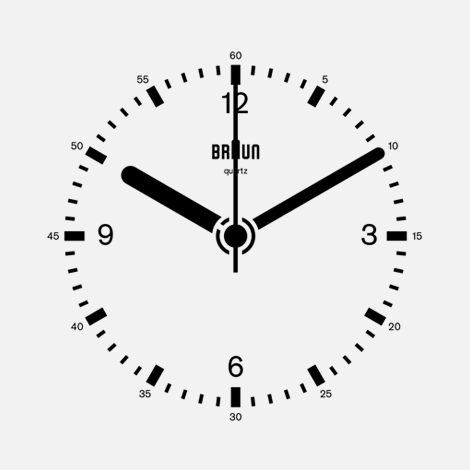 الزمن 
5:دقيقة
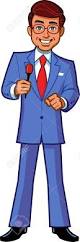 من
الكوبون
سيربح
مرحبا بكن مشاهداتي الكريمات 
في برامج المسابقات 
(من سيربح الكوبون)
قناة المعرفة
من
الكوبون
تتركب المحفظة في الفيروسات من
سيربح
2ـ الدهون
1ـ الكربوهيدرات
4ـ السليلوز
3ـ البروتينات
قناة المعرفة
من
الكوبون
من أشهر الفيروسات التحللية
سيربح
2ـ الانفلونزا
1ـ القوباء
4ـ الأيدز
3ـ شلل الأطفال
قناة المعرفة
من
الكوبون
لا يعد العلماء الفيروسات من الأحياء لأنه
سيربح
2ـ صغير الحجم
1ـ لا يتكون من خلايا
4ـ كل ما سبق
3ـ ينمو ويتكاثر بسرعة
قناة المعرفة
من
الكوبون
يعد فيروس الأنفلونزا من الفيروسات
سيربح
2ـ الاندماجية
1ـ التحللية
4ـ الارتجاعية
3ـ الانتقالية
نشاطات إثرائية
نشاطات إثرائية